Ľudia so  zdravotným postihnutím okolo nás.
Koho si predstavíte, keď sa povie ľudia so zdravotným postihnutím?
?
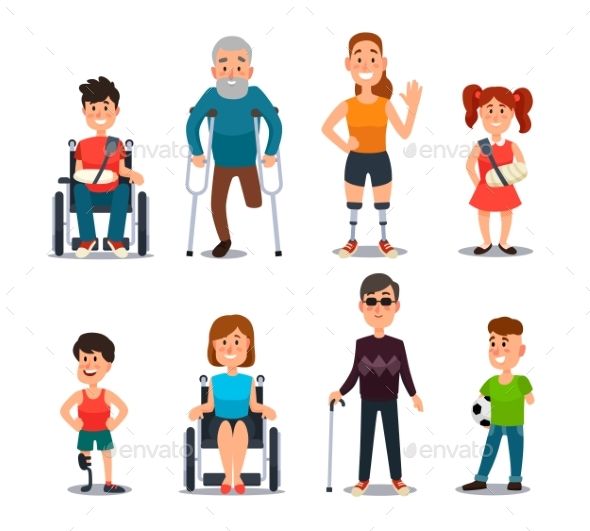 Ľudia s obmedzením pohybu.
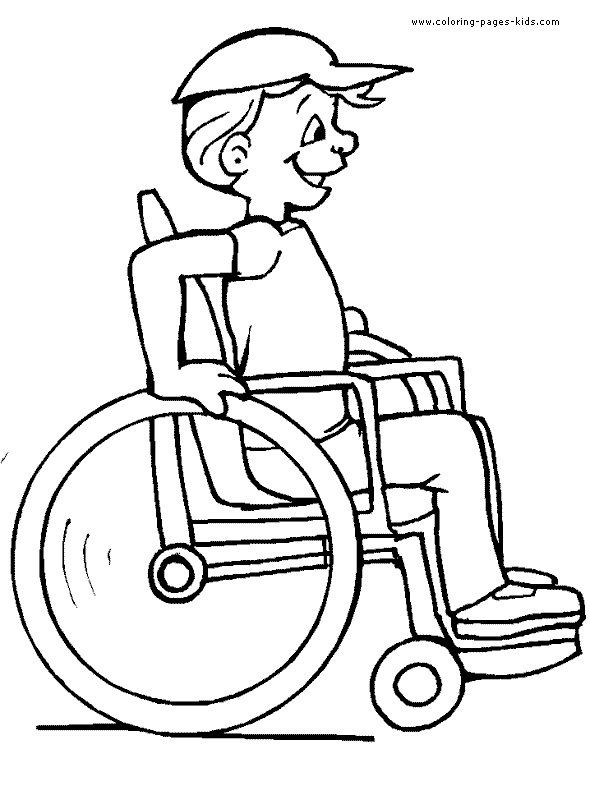 Ako by si vedel pomôcť, keby bol na našej škole žiak s týmto obmedzením?
Napríklad takto:
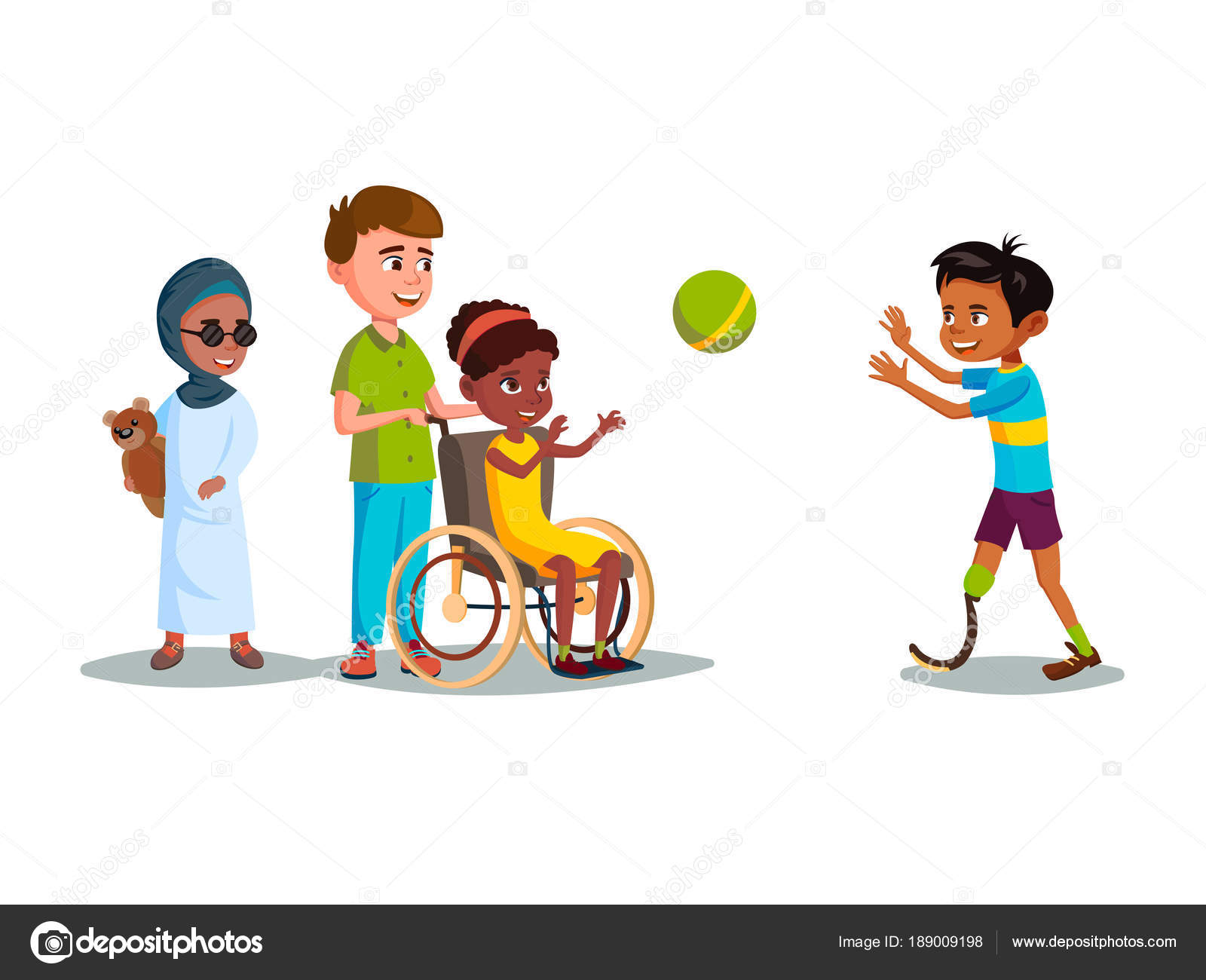 Alebo takto:
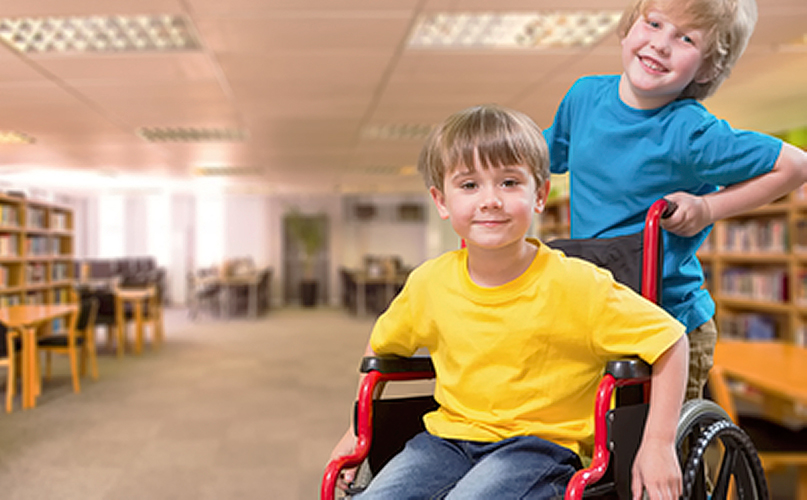 Alebo ešte ako ?
?
Ľudia so zrakovým obmedzením.
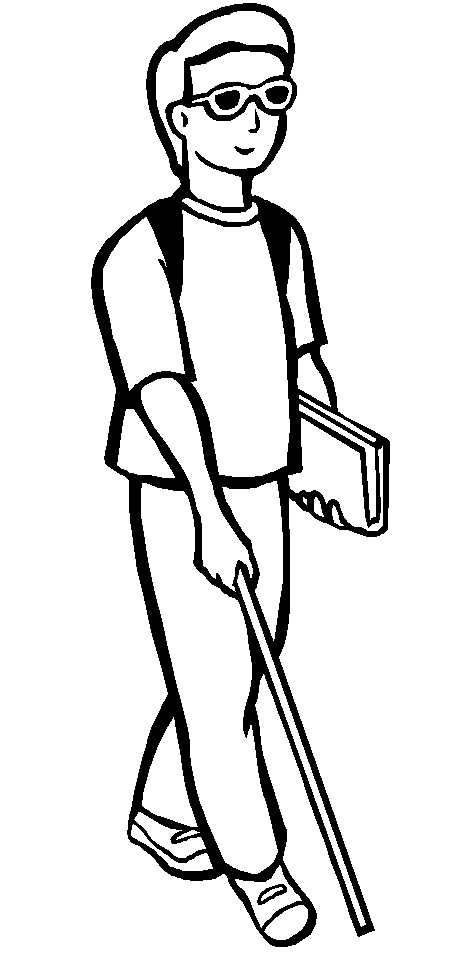 Ako môžeme pomáhať nevidiacemu človeku alebo spolužiakovi?
Napríklad takto:
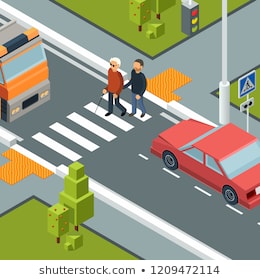 Alebo takto:
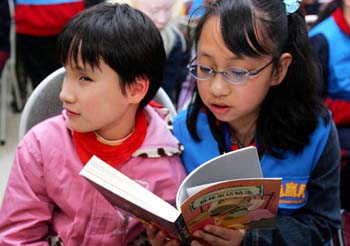 Alebo ešte ako ?
?
Ľudia so sluchovým obmedzením.
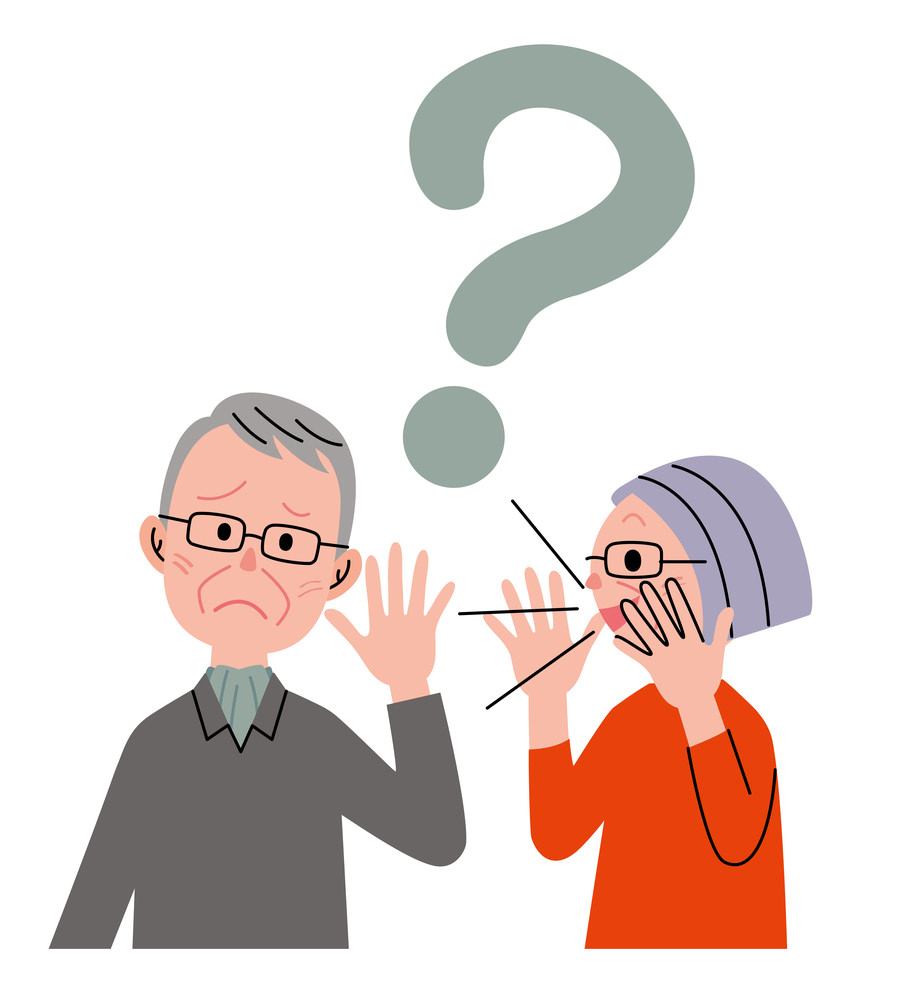 Sú situácie, kedy môžeme pomôcť ľuďom, ktorí dobre alebo vôbec nepočujú?
Napríklad takto:
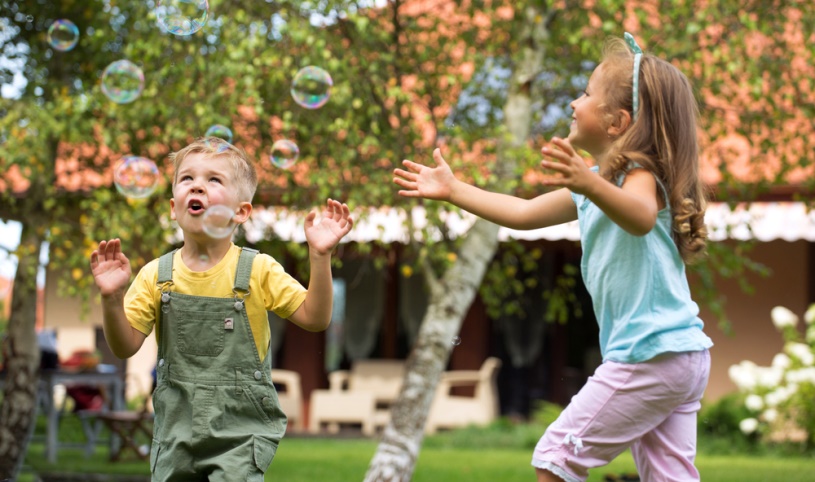 Alebo takto:
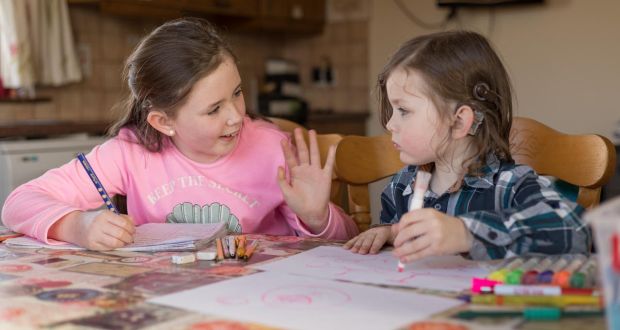 Alebo ešte ako ?
?
S našou podporou a porozumením môžu byť príkladom a inšpiráciou.
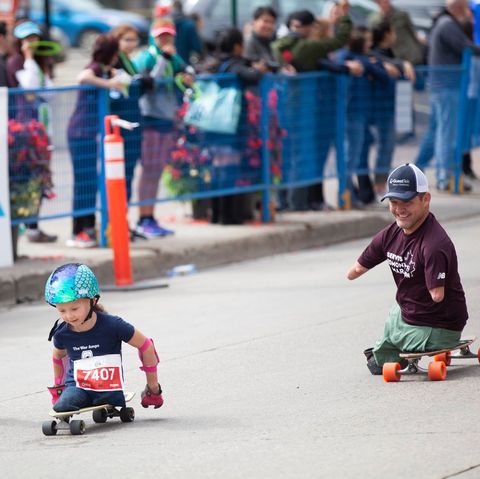 3. December – Medzinárodný deň ľudí so zdravotným postihnutím.

Buďme všímaví a ochotní pomôcť. Odmenou nám bude úsmev a dobrý pocit.
